Figure 1. Breakdown of scientific journals cited in the resource. The chart shows the top 20 most cited journals in the ...
Nucleic Acids Res, Volume 42, Issue D1, 1 January 2014, Pages D1098–D1106, https://doi.org/10.1093/nar/gkt1143
The content of this slide may be subject to copyright: please see the slide notes for details.
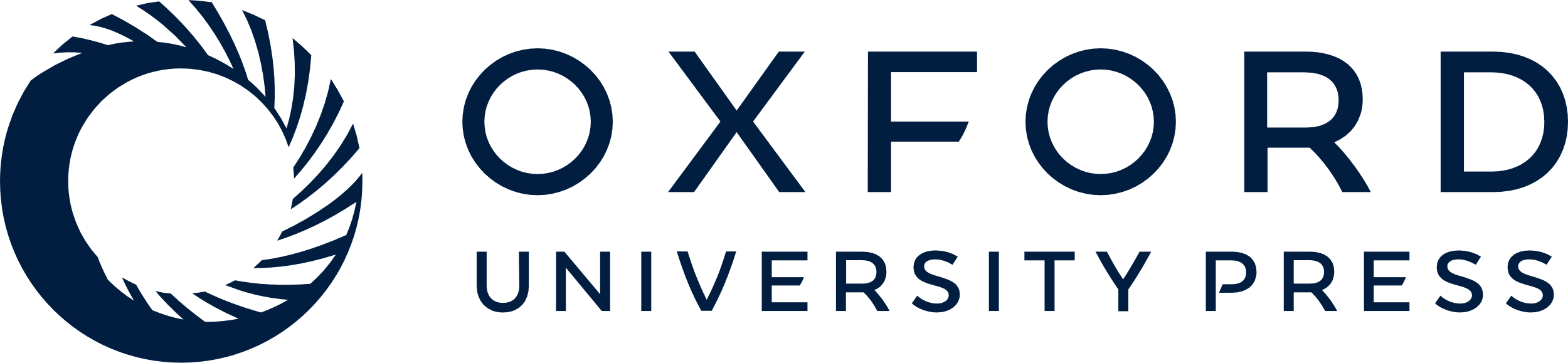 [Speaker Notes: Figure 1. Breakdown of scientific journals cited in the resource. The chart shows the top 20 most cited journals in the resource, and the contribution of each journal as a percentage of the total.


Unless provided in the caption above, the following copyright applies to the content of this slide: © The Author(s) 2013. Published by Oxford University Press.This is an Open Access article distributed under the terms of the Creative Commons Attribution License (http://creativecommons.org/licenses/by/3.0/), which permits unrestricted reuse, distribution, and reproduction in any medium, provided the original work is properly cited.]